Can Seagrass Meadows Mitigate Ocean Acidification Thresholds for Eastern Oysters in the Chesapeake Bay?

Mark Brush, Sara Blachman, Emily Rivest, Richard Zimmerman, & Victoria Hill
Sustainable Fisheries GIT Fall 2023 Meeting
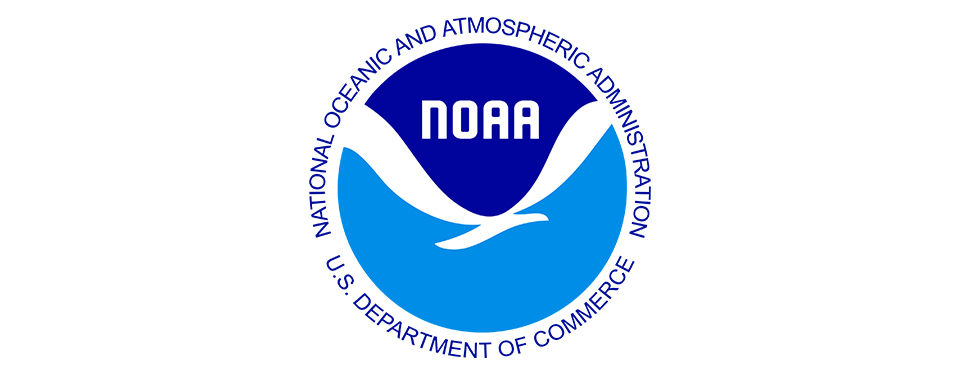 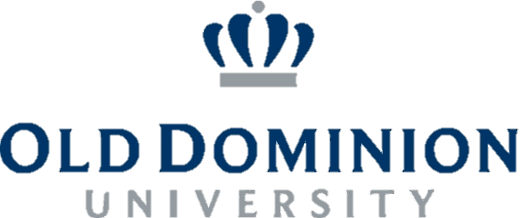 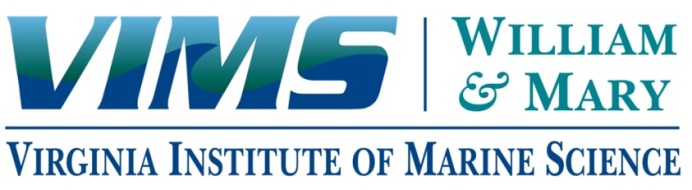 Introduction
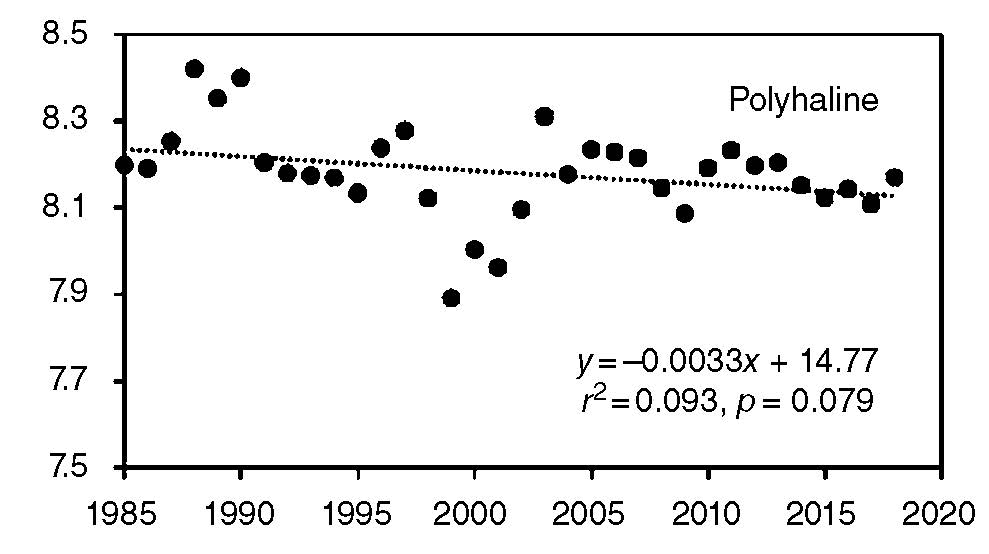 Restored and cultured oysters in the Chesapeake are subject to ocean acidification (OA) and a myriad of co-stressors
Co-restoration of seagrasses has been proposed as a means of mitigating the negative impacts of OA on oysters
Brush et al. (2021)
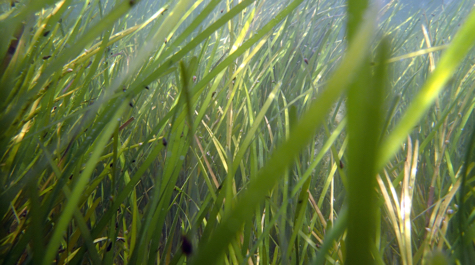 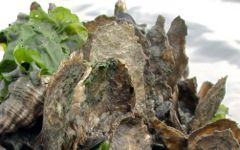 Predictive models are required to quantify impacts of OA on oysters, the ability of SAV to mitigate those impacts, and reciprocal benefits to SAV
Photos:  VIMS
Objectives
Expand an existing oyster bioenergetics model, EcoOyster, to include the impacts of pH and OA
Quantify the potential impacts of OA on oysters in the Chesapeake Bay, with a focus on multiple stressors and OA thresholds
(i.e., future values of pH below which oyster metrics such as shell growth slow or become negative)
Explore the potential for co-restoration of seagrasses to mitigate the negative impacts of OA on oysters, as well as reciprocal benefits
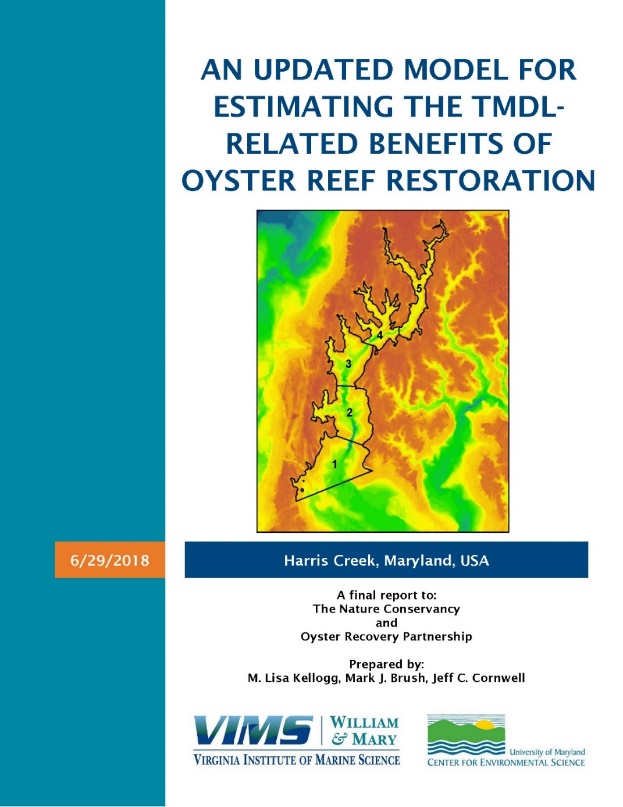 EcoOyster:
A model of individual oyster growth …
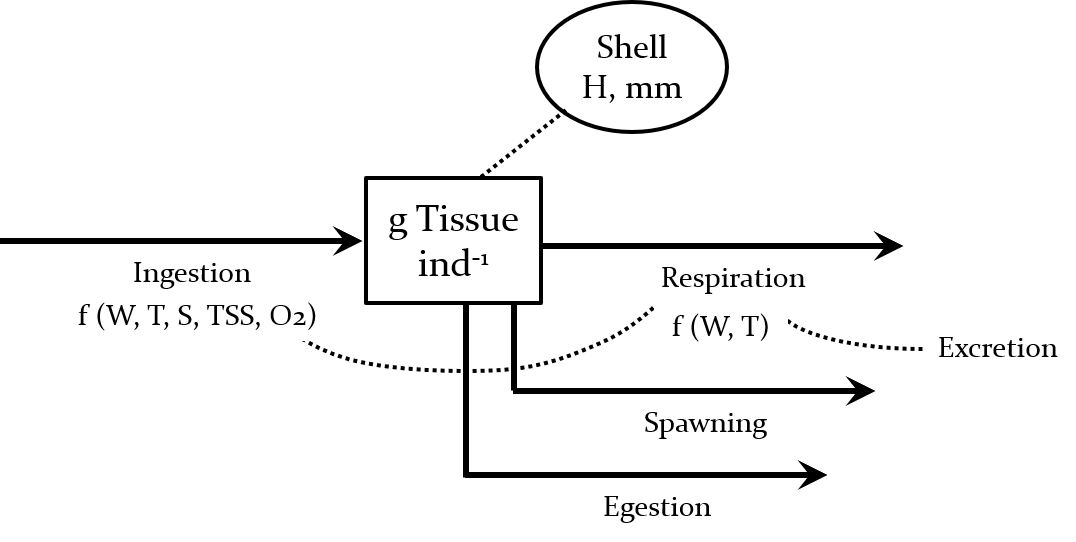 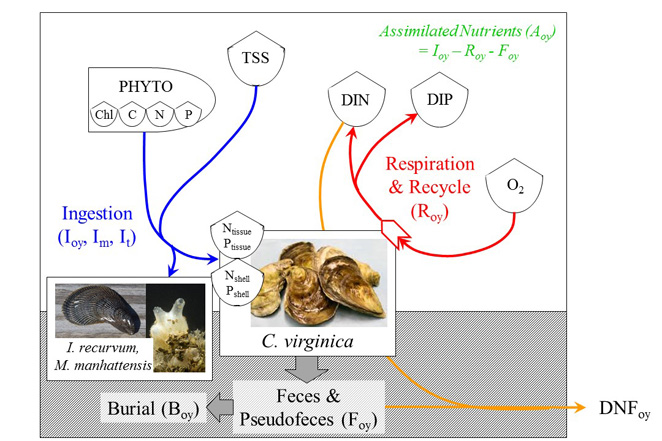 Brush & Kellogg (2018) Kellogg et al. (2018)
EcoOyster
… expanded to include the impacts of OA
Shell H, mm
calcite
Calcification
g Shell ind-1
Dissolution
CI
f (pH)
f (pH)
g Tissue ind-1
Ingestion
Respiration
f (W, T, S, TSS, O2)
f (W, T, O2)
Excretion
Spawning
Egestion
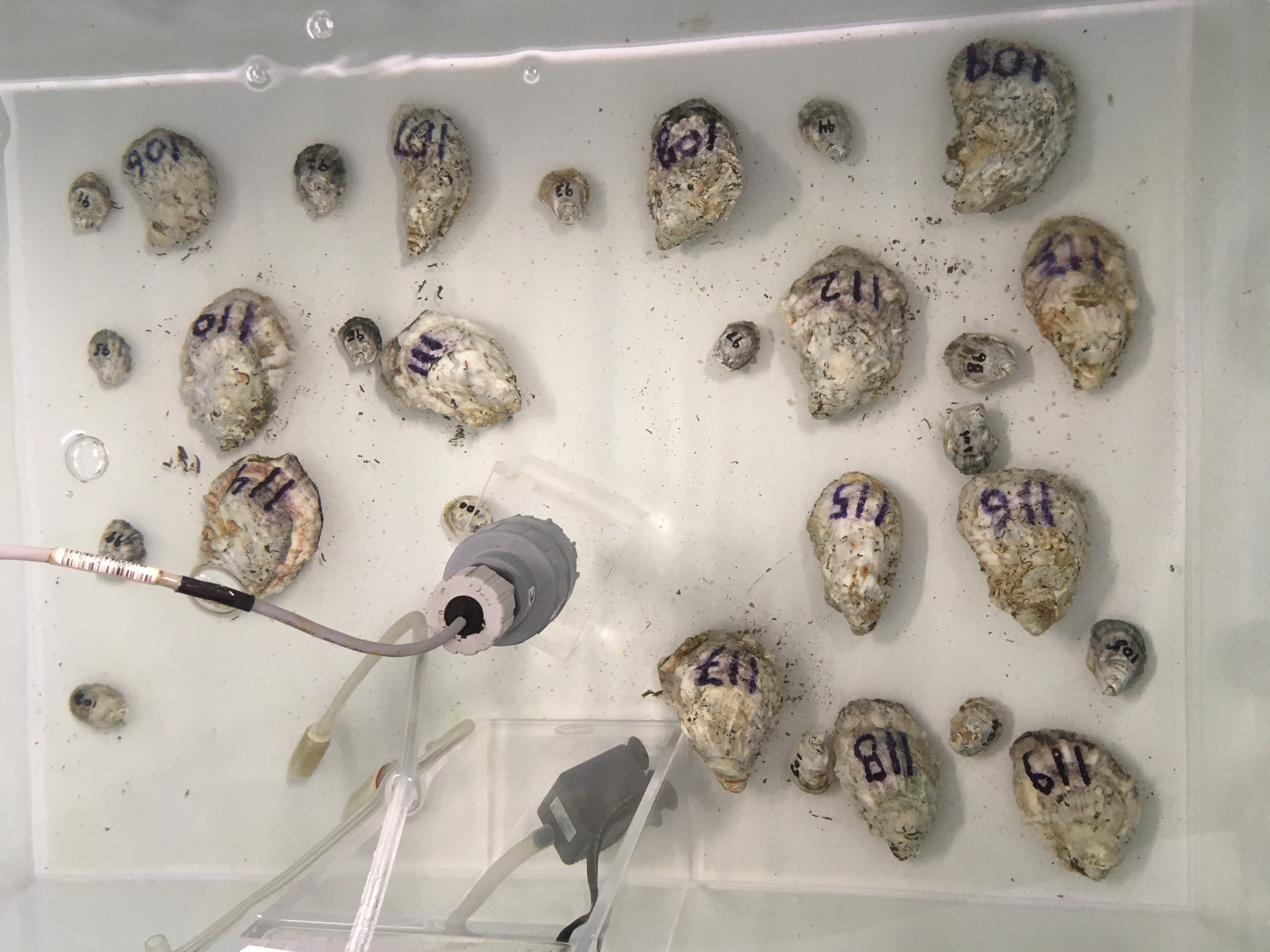 EcoOyster Expansion
Literature synthesis of existing data on:
Filtration
Respiration
Excretion
Calcification

Two-month controlled tank experiment with:
Two age/size classes (6 mo; 2 yr)
Four target pH treatments:                 7.4, 7.6, 7.8, and 8.0
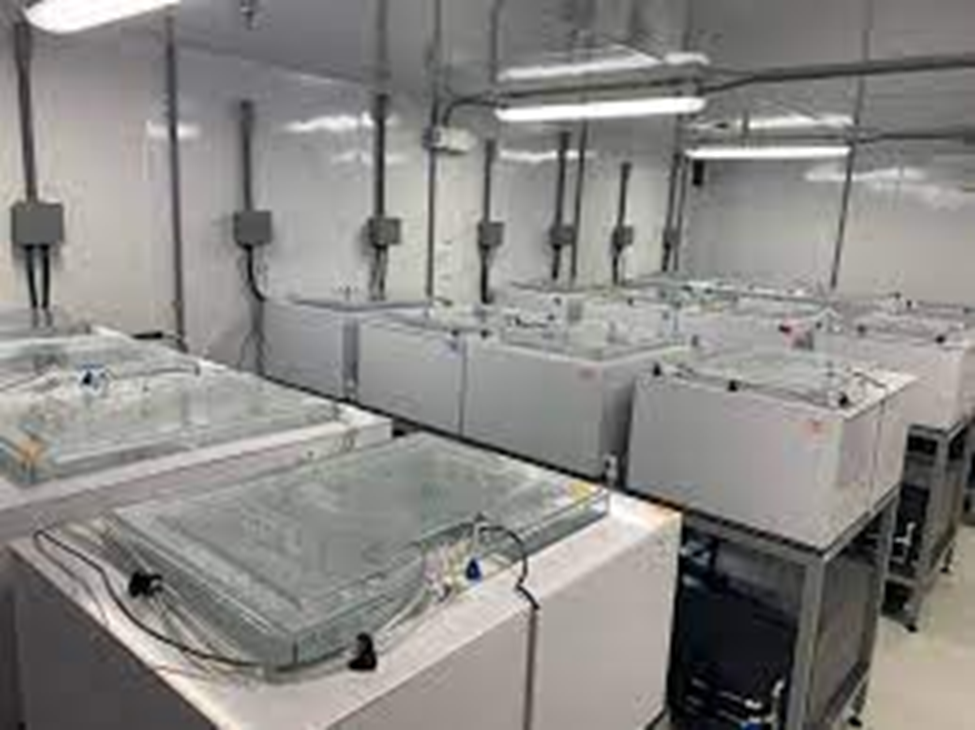 E. Rivest, VIMS
EcoOyster Expansion
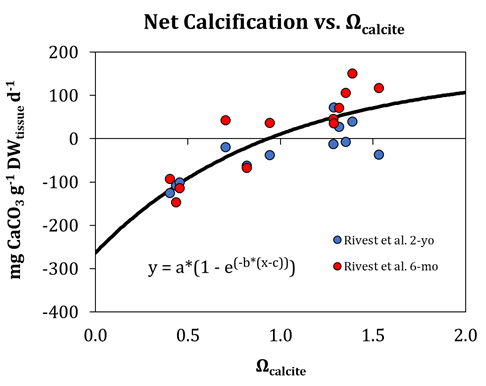 No consistent, significant impacts of pH on filtration, respiration, or excretion
Significant impact on net calcification
Threshold Wcalcite = 0.93
EcoOyster Expansion
Experimental results were consistent with literature synthesis
Net calcification was formulated as a function of tissue weight, Wcalcite, and water temperature
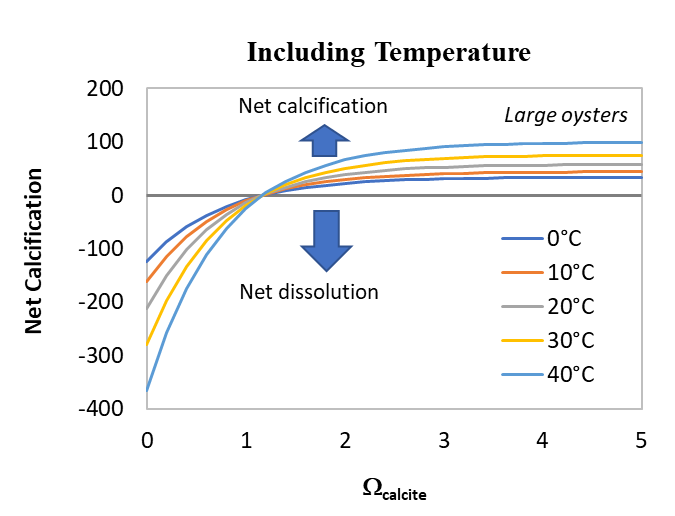 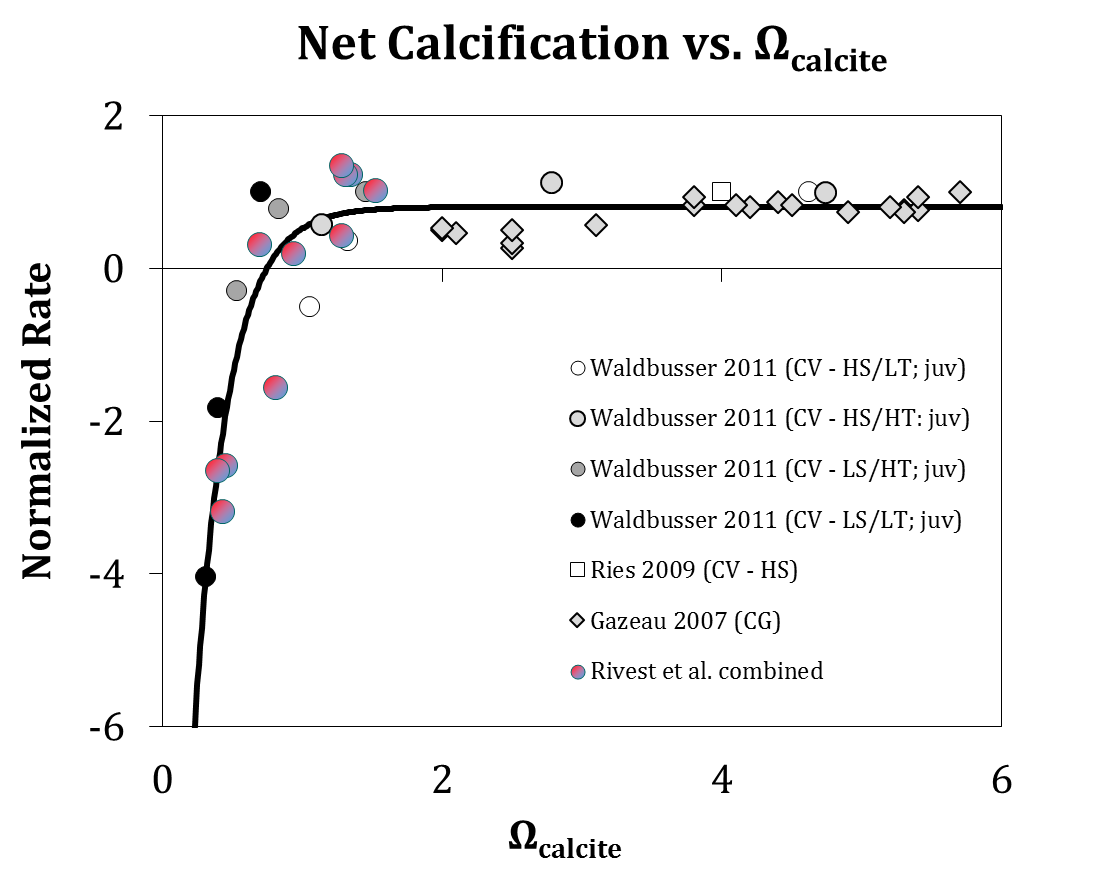 EcoOyster Application to Bay Time Series
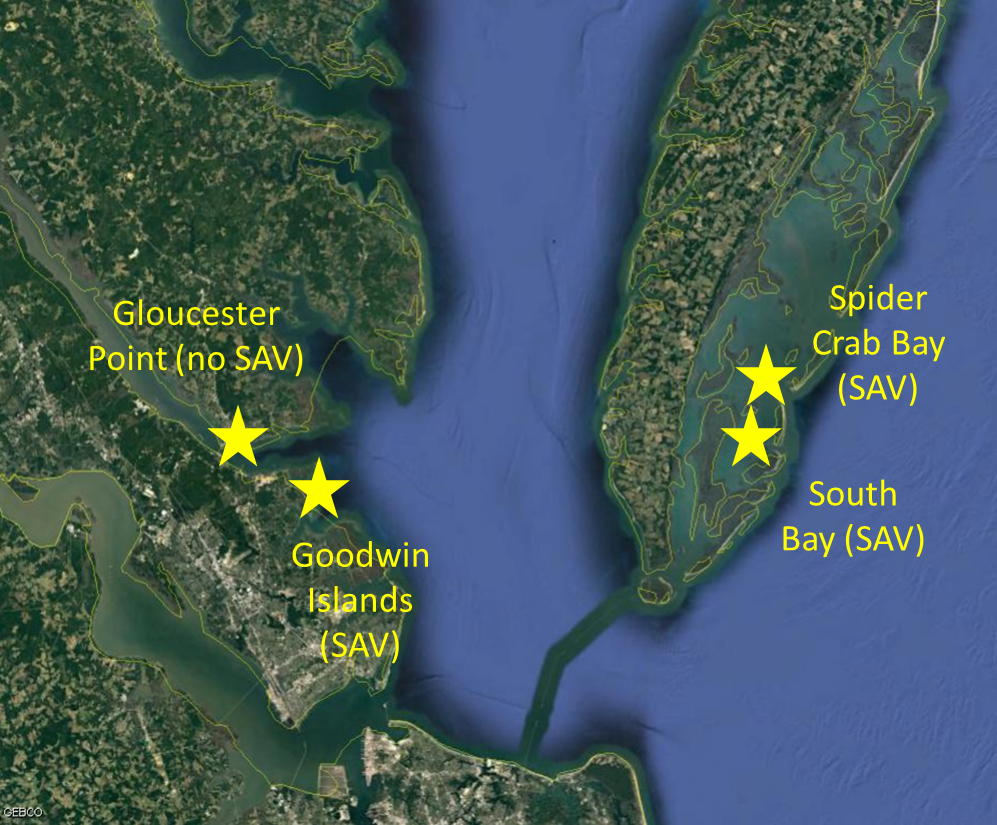 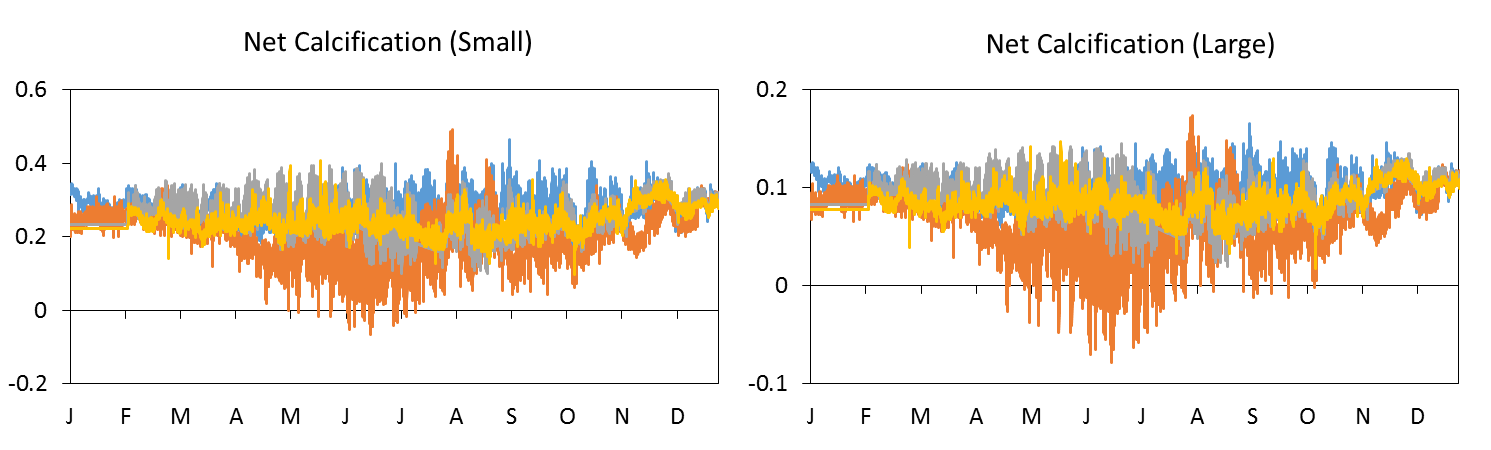 g CaCO3 g-1 DWtissue d-1
2017
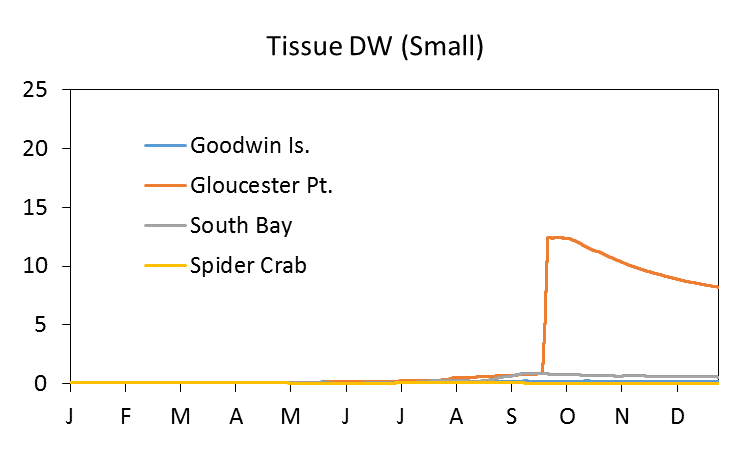 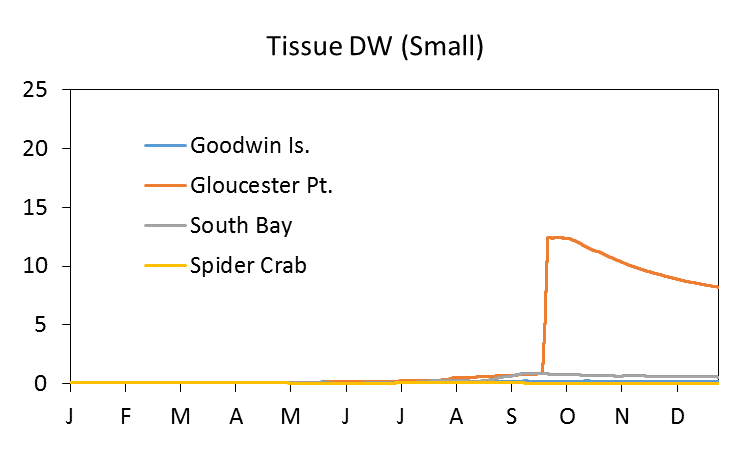 EcoOyster Simulation
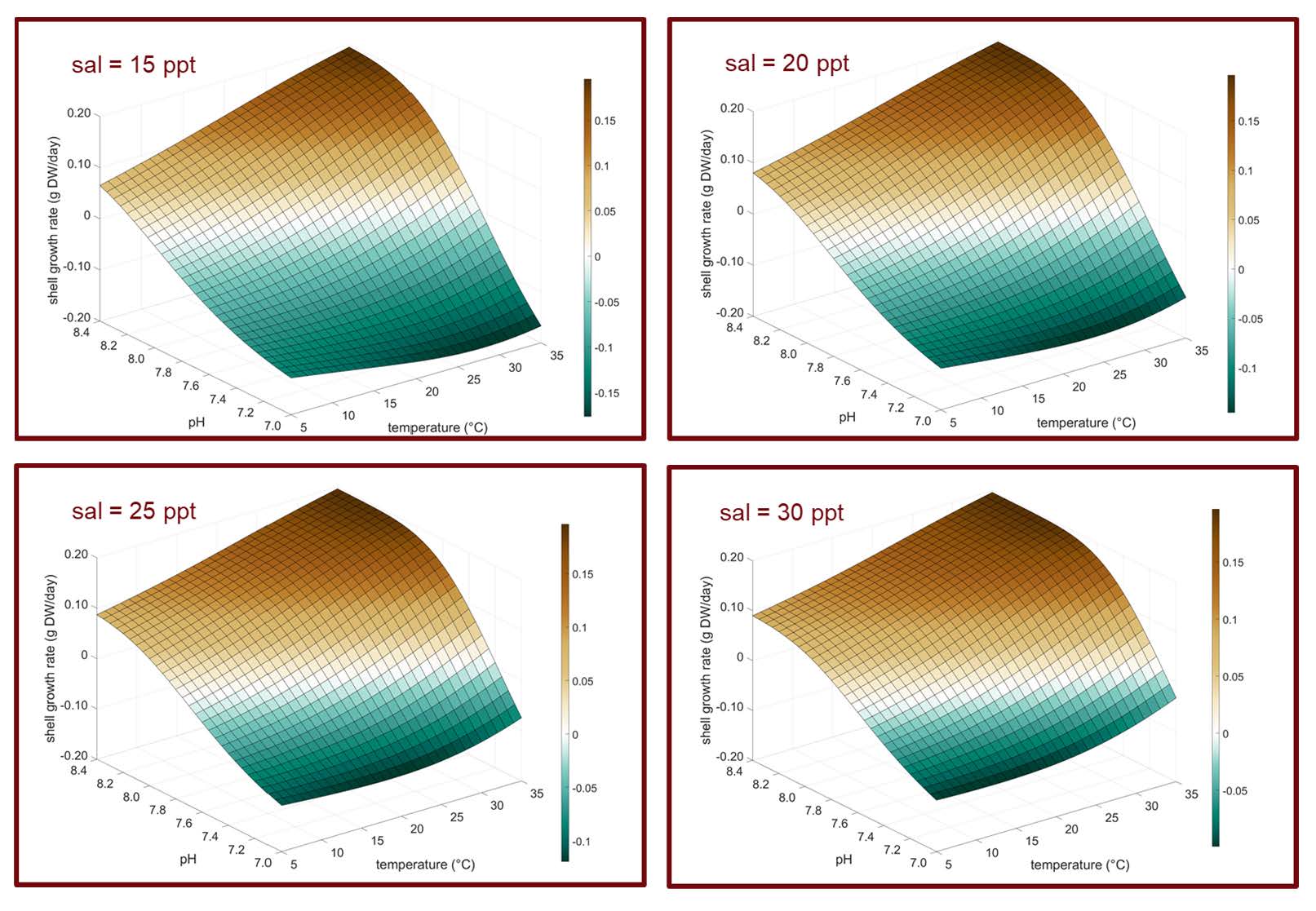 Simulation of OA Thresholds for 
Shell Growth (York River)
Zero growth is identified in white

Shell loss accelerates at low pH

Nonlinear interaction with temperature
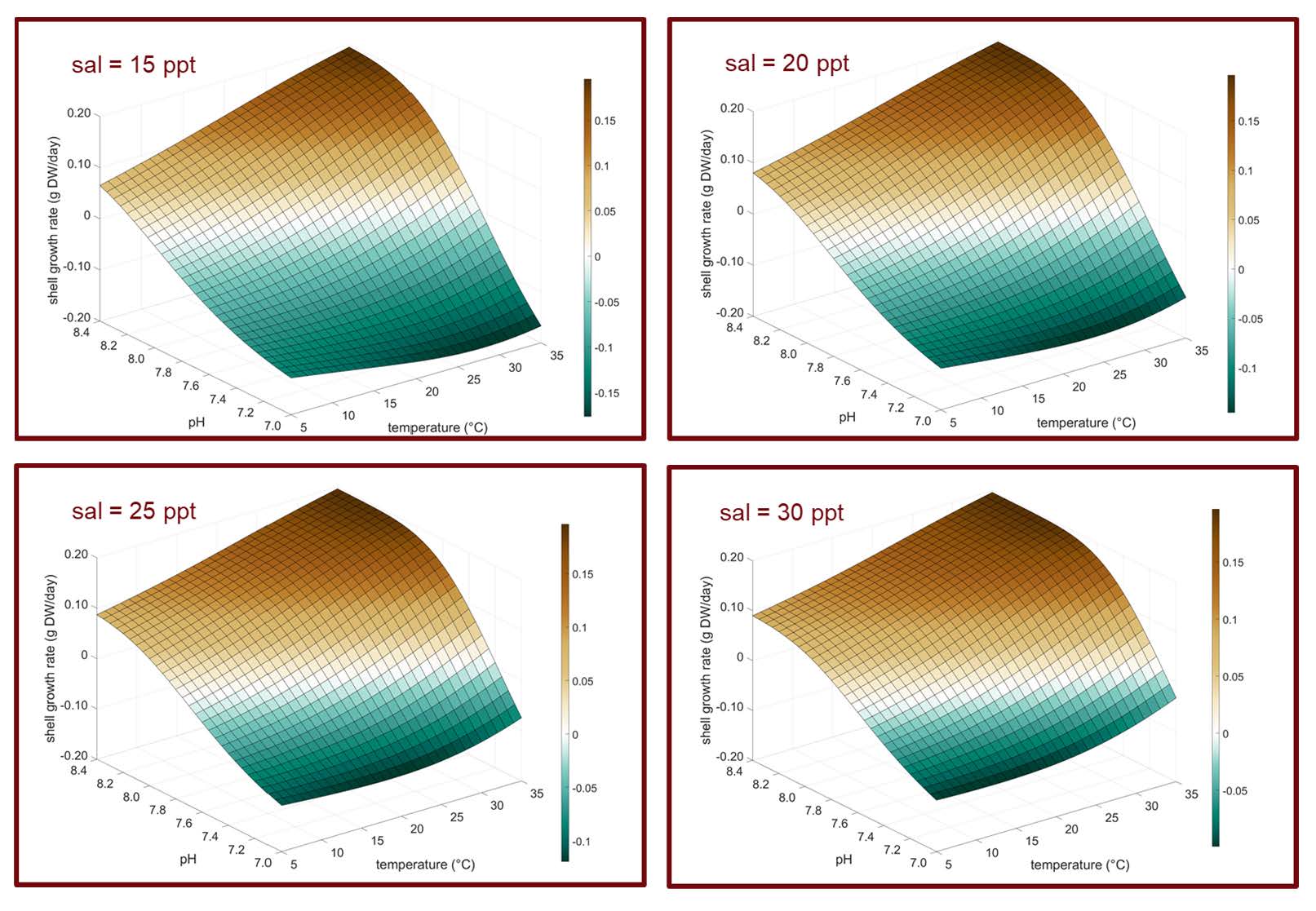 EcoOyster Simulation
Simulation of OA Thresholds for 
Shell Growth (York River)
Zero growth is identified in white

A greater range of conditions lead to shell loss as salinity decreases
EcoOyster Simulation
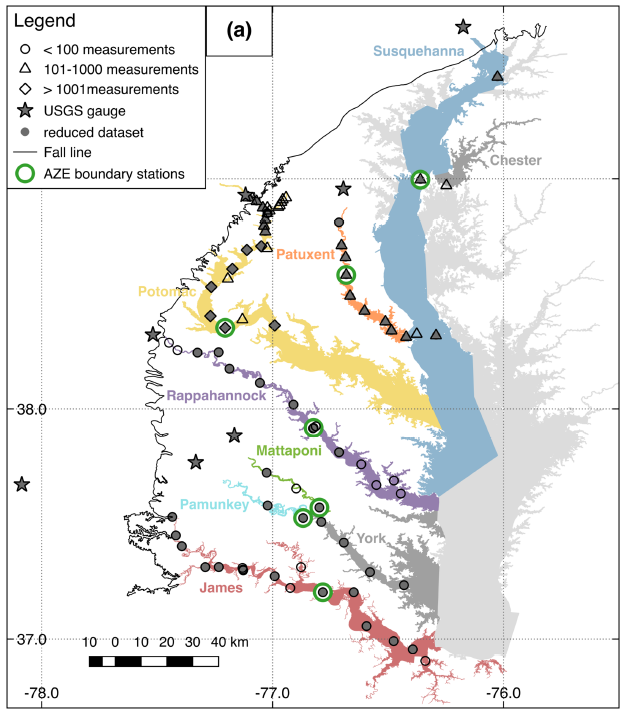 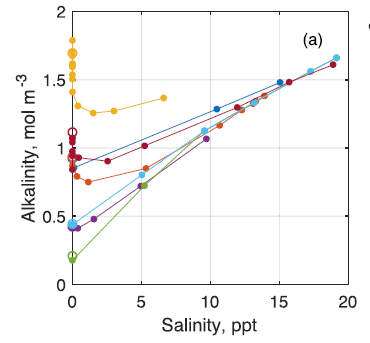 Simulation of OA Thresholds for
all Bay systems and the E. Shore
EcoOyster was run across all possible combinations of …
… using salinity–alkalinity relationships from Najjar et al. (2020) and E. Rivest (unpublished)
EcoOyster Simulation
Result:  system-specific regressions to identify the threshold pH for shell growth:
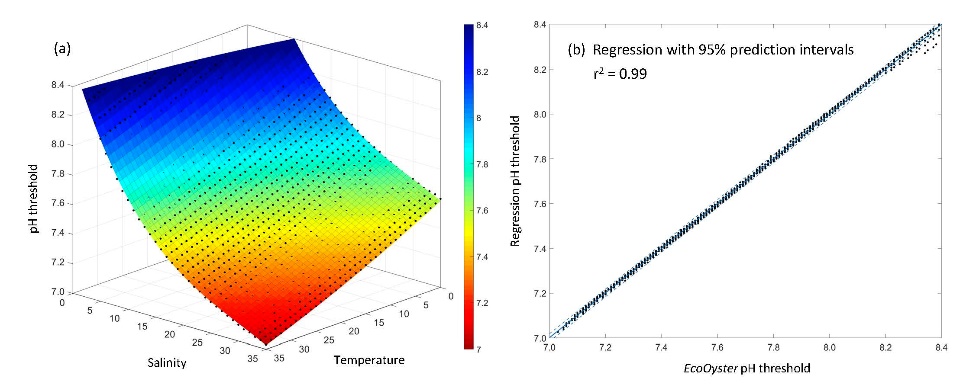 Potential of Seagrass to Mitigate OA Impacts
Coupling of EcoOyster & GrassLight:
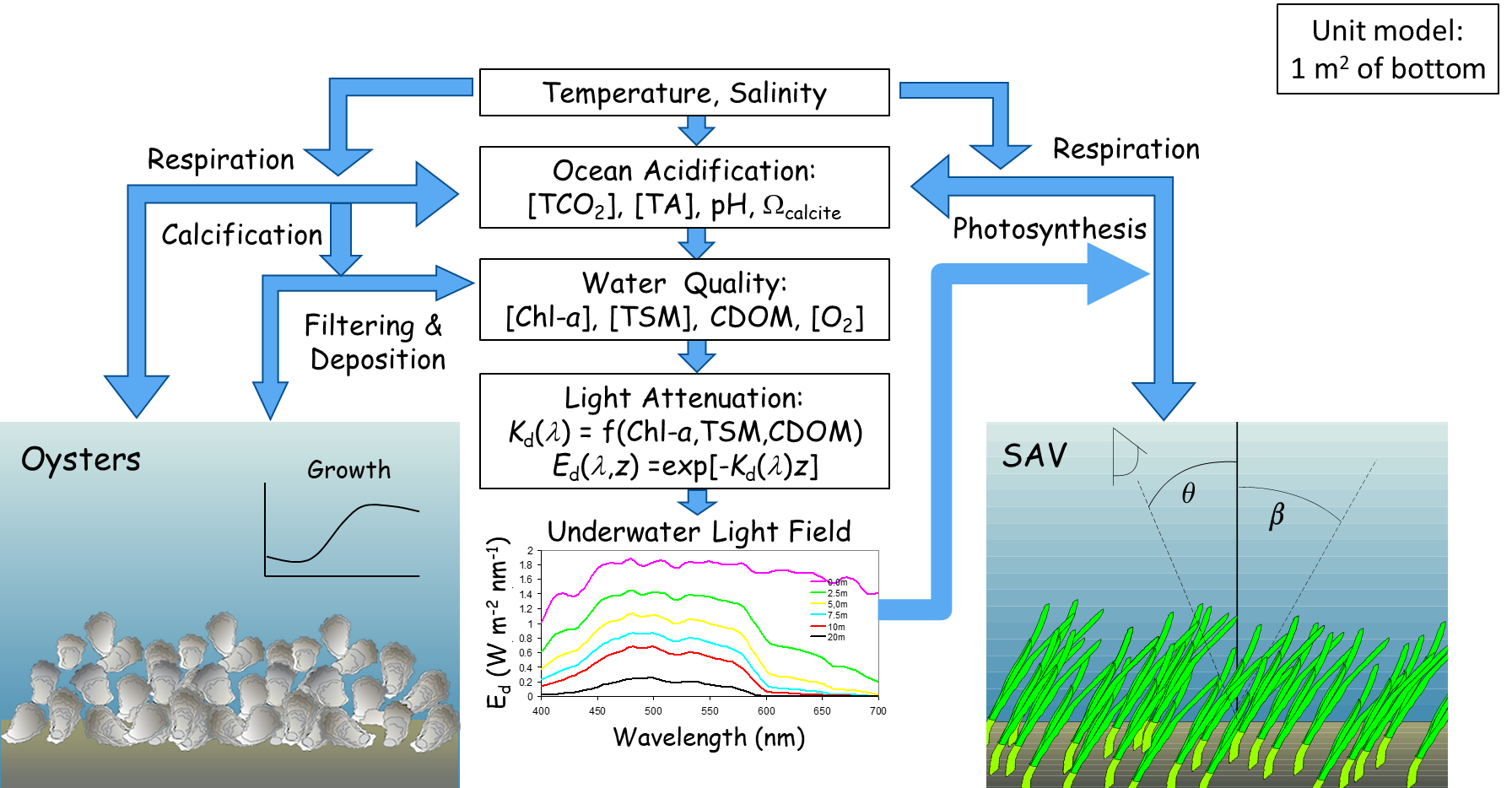 GrassLight:
Zimmerman et al. (2015)
Coupled EcoOyster-GrassLight Model
Simulation Analysis
n = 6,720 simulations
Results for Salinity = 20, Oysters of 1 g tissue DW, and relatively clear water (CHLA = 3 ug/l, TSM = 10 mg/l, CDOM = 0.5 m-1) …
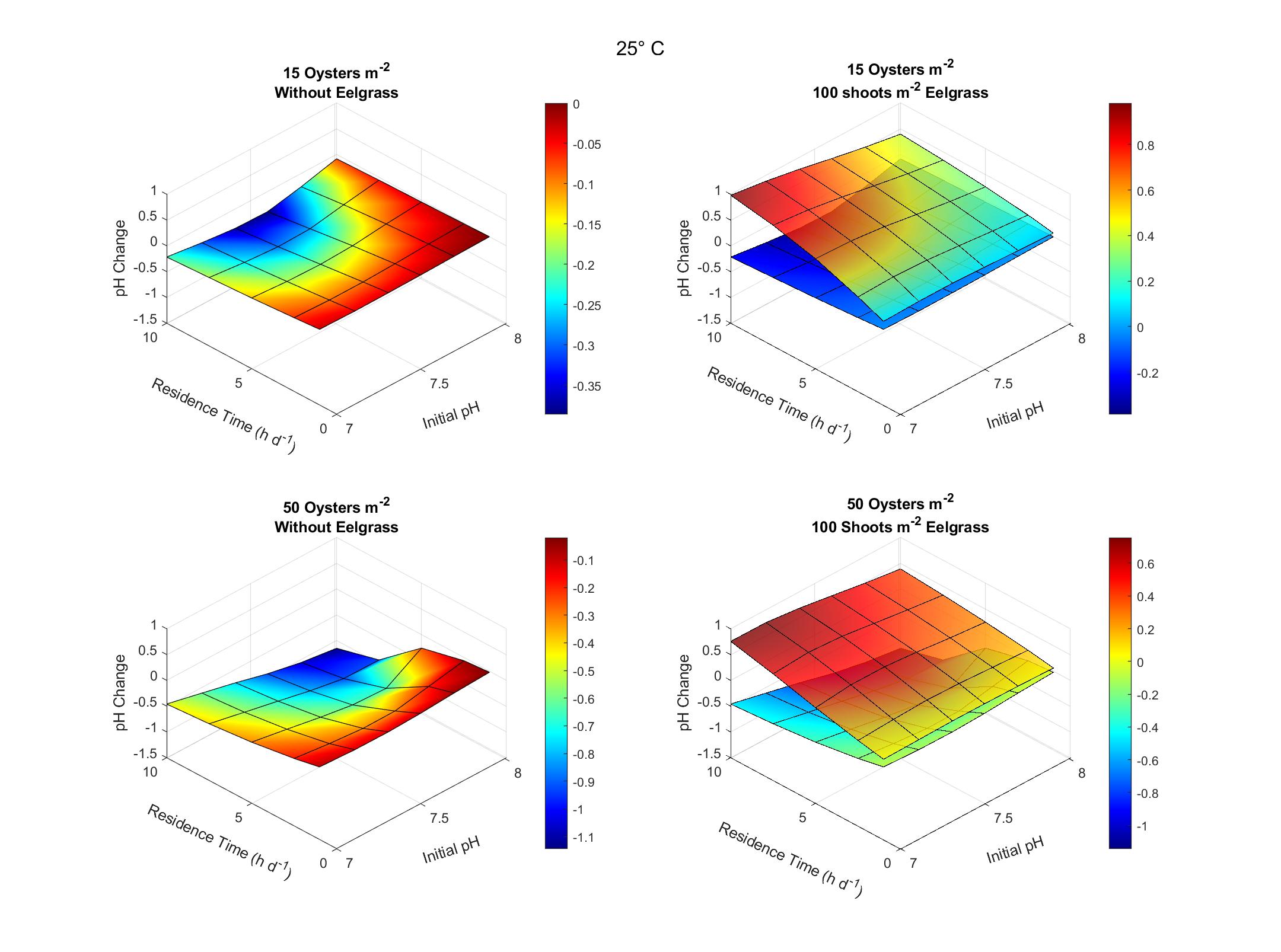 Coupled Model Output
Oyster metabolism lowers pH
Respiration increases [CO2]
Calcification decreases alkalinity
pH drop depends on 
pH (more calcification)
oyster density (more respiration & calcification)

Seagrass metabolism raises pH
Net photosynthesis decreases [CO2]
Coupled Model Output
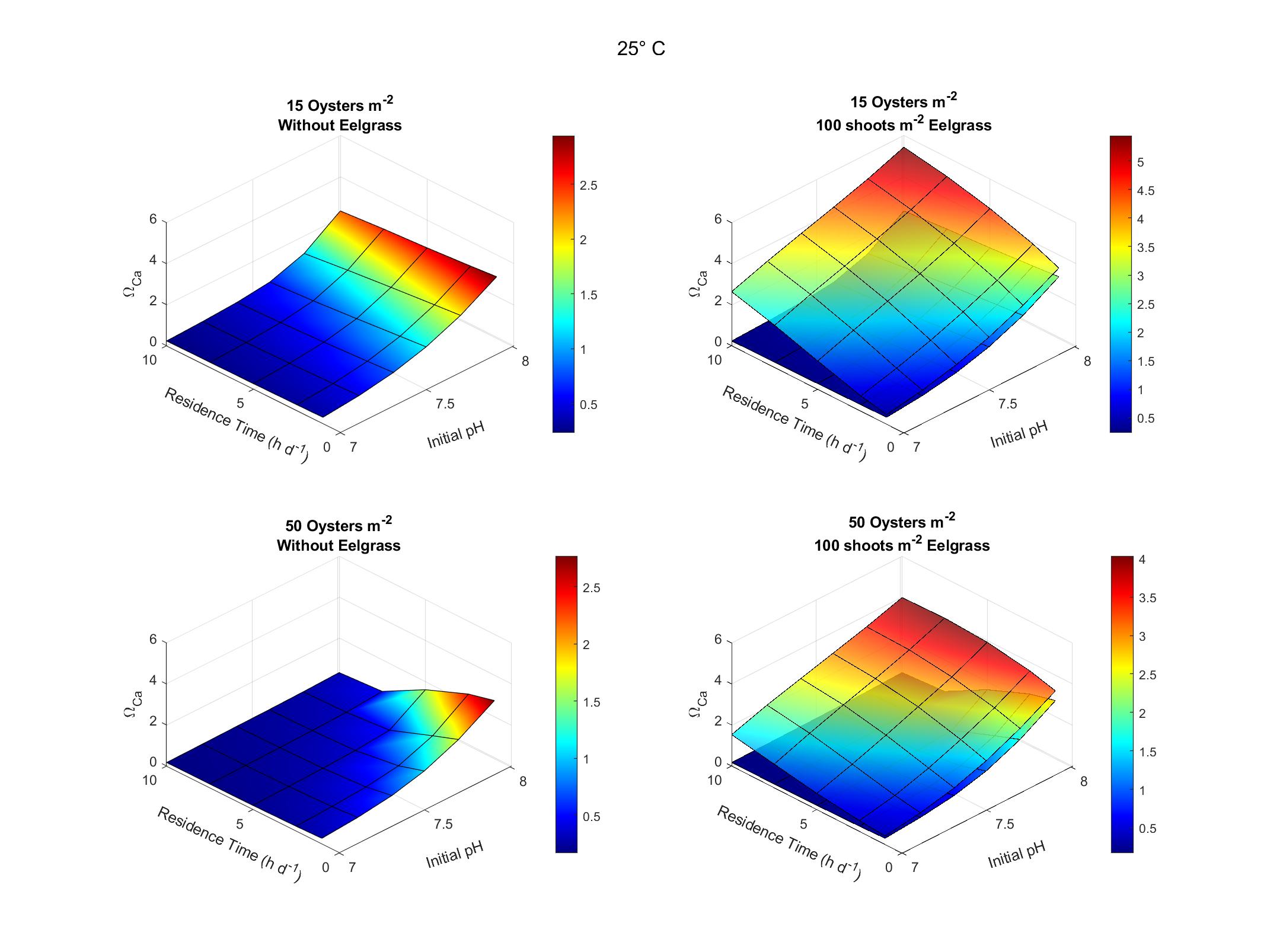 Oyster metabolism without eelgrass
Lowers WCa
Effect is density-dependent
Eelgrass removal of CO2
Raises Wca
Reduces effects of Oyster density
Coupled Model Output
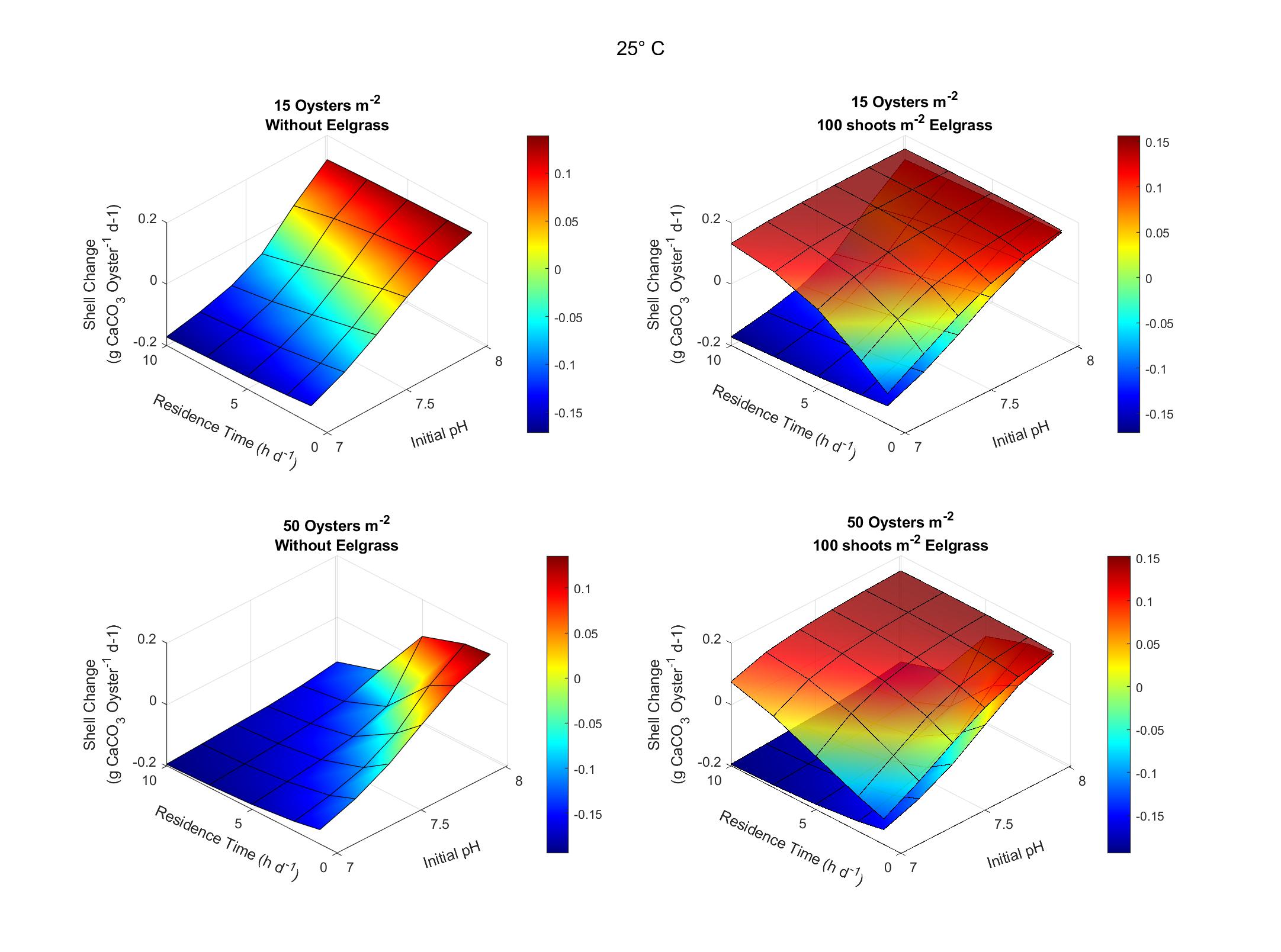 Without Eelgrass
Oysters lose shell below initial pH 7.5
Loss increases with
Oyster density
Residence time

With Eelgrass
Oysters gain shell over most of the initial pH range
Reduced effects of oyster density & residence time
Coupled Model Output
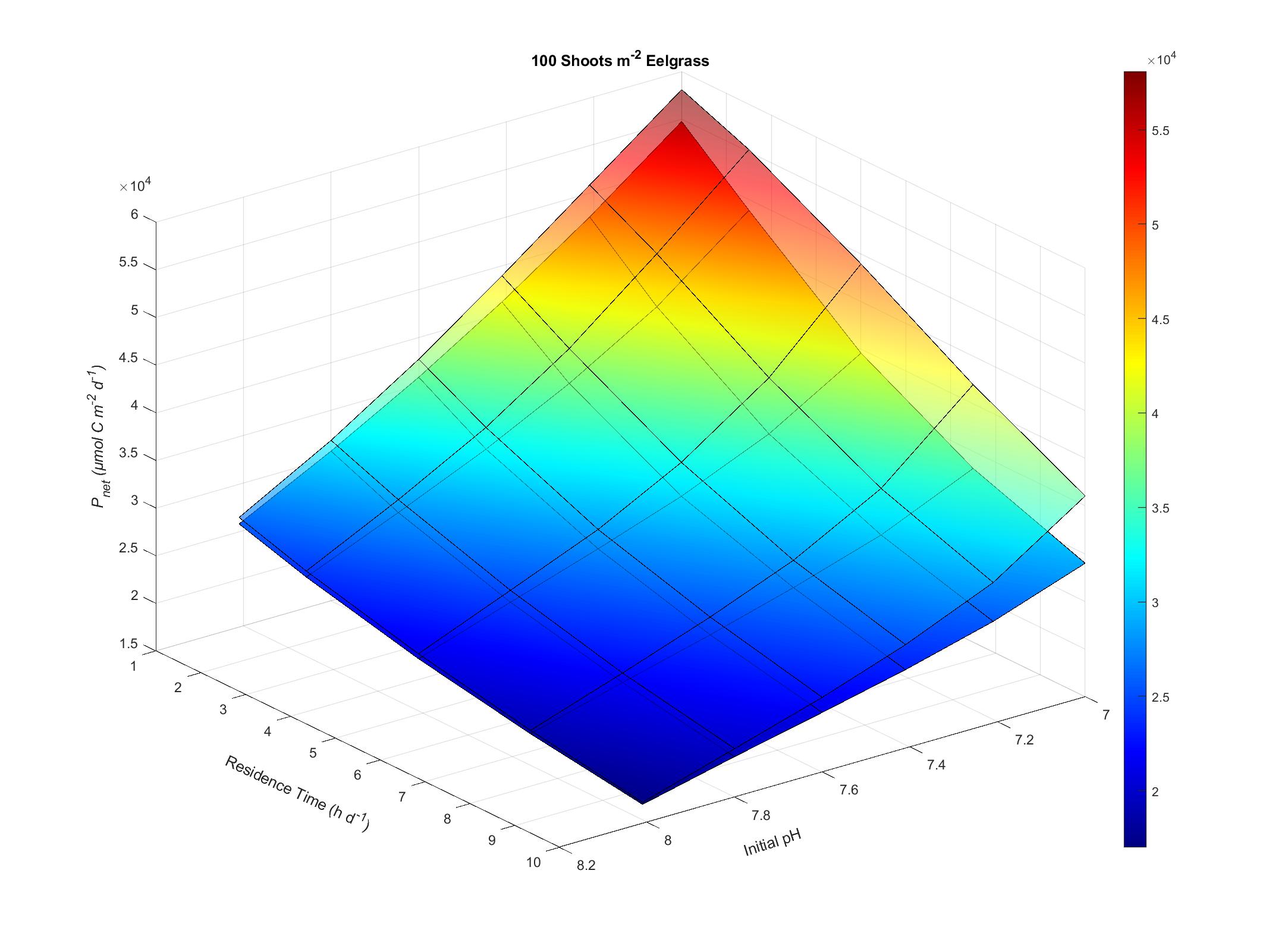 Eelgrass Pnet increases with oyster density
Oyster metabolism
Increases [CO2]
Removes
Phytoplankton
Suspended matter
Improves water clarity for light penetration
50 Oysters m-2
15 Oysters m-2
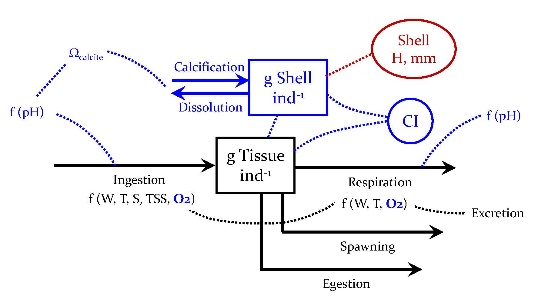 Conclusions
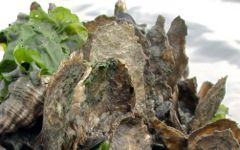 We expanded EcoOyster to include the impacts of OA on oysters, and coupled it to the seagrass model GrassLight.
OA has a strong effect on net calcification, and interacts strongly with environmental conditions including temperature and salinity.
OA thresholds (tipping points) for net shell growth are estuary-specific functions of temperature and salinity.
Seagrass restoration has the potential to offset the negative impacts of OA on oysters, with reciprocal benefits to seagrass.
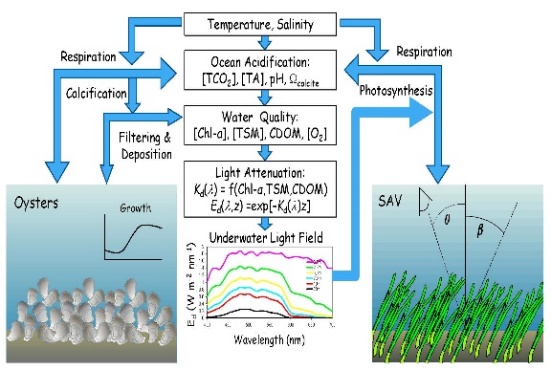 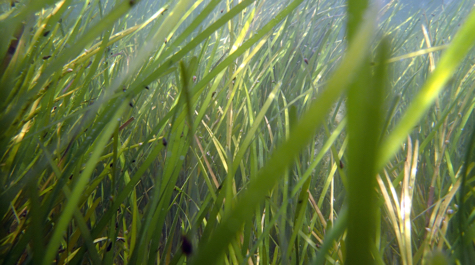 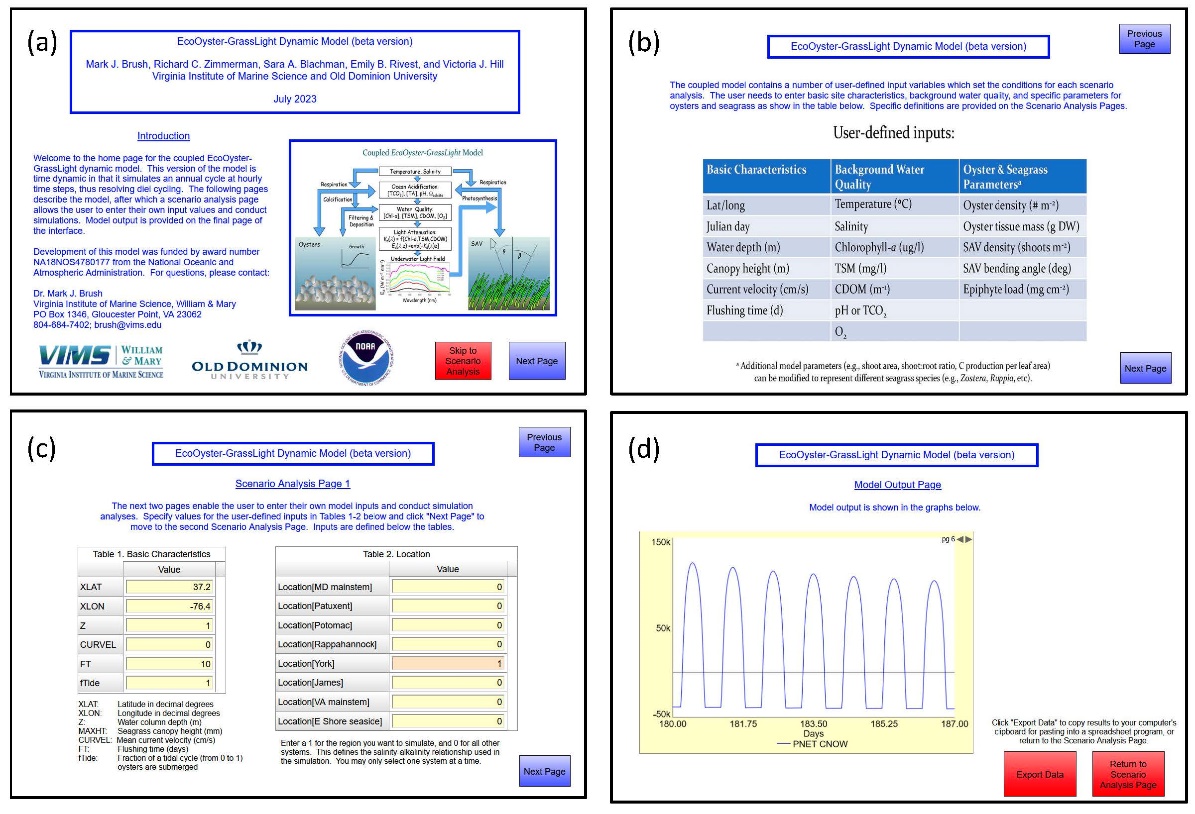 Stay Tuned … 
Online Decision Support Model:
Thank you
Co-authors Sara Blachman, Emily Rivest, Richard Zimmerman, and Victoria Hill
Lab colleagues Christina Rarick, Abbey Sisti, Arien Widrick, and Megan Constidine
Our NOAA OAT Advisory Committee
NOAA CS-COR and OA Program funding
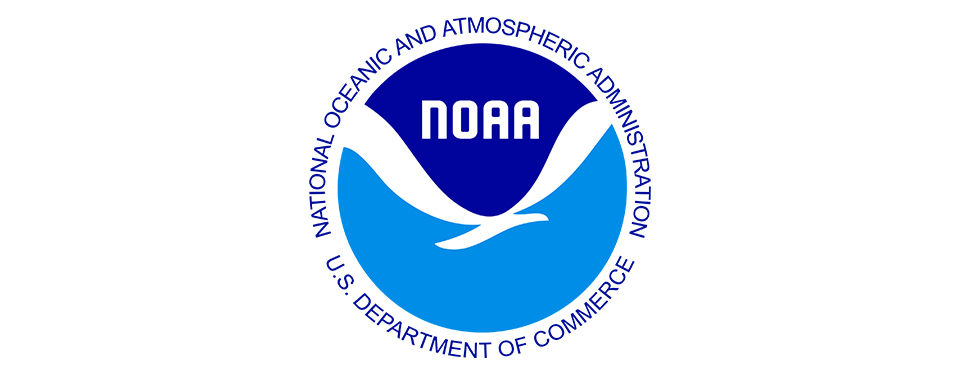 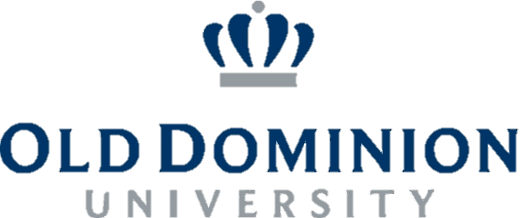 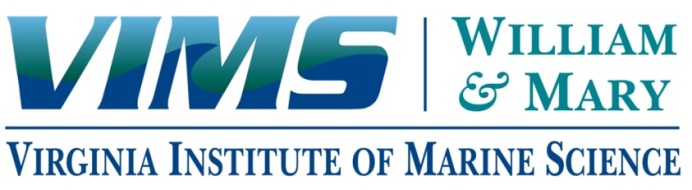